Co-Creative Cooperation in the Field of Culture and HeritageSurvey in Austria
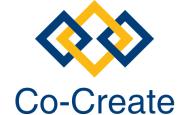 3-day European Pilot Course
9-11 October 2019
Vartov, Copenhagen
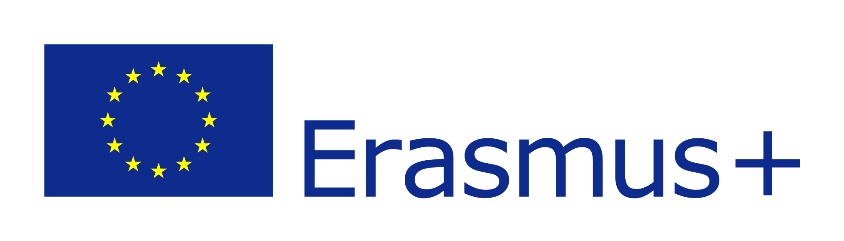 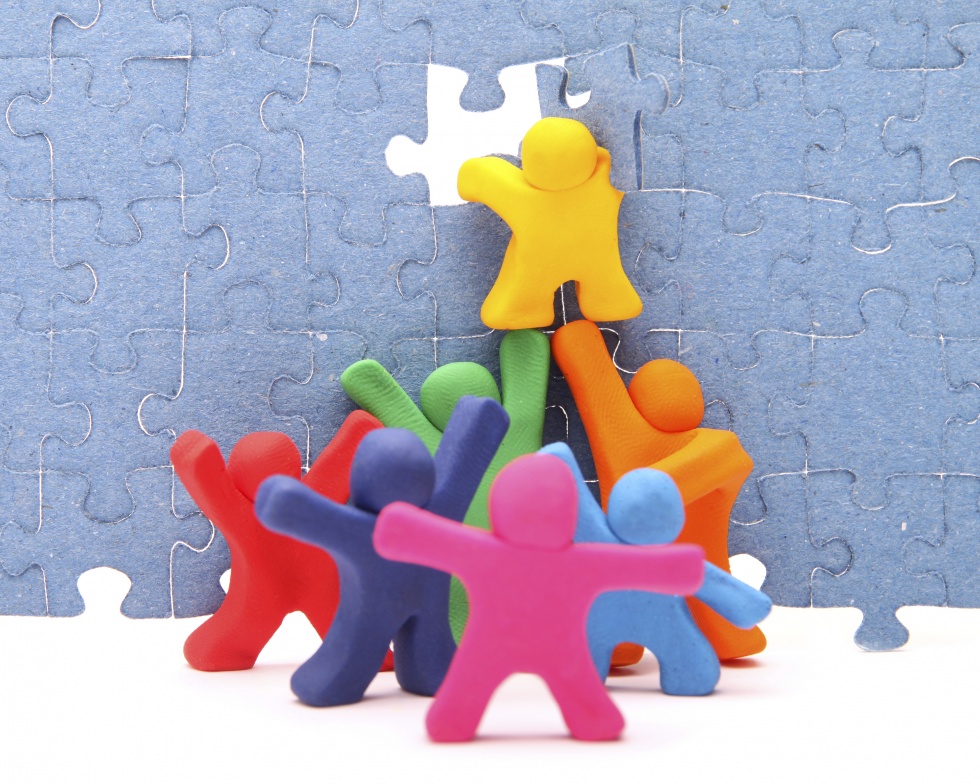 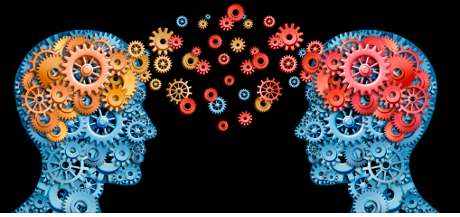 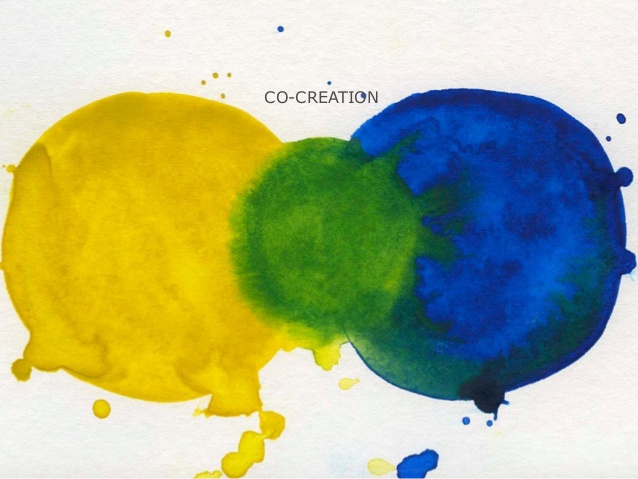 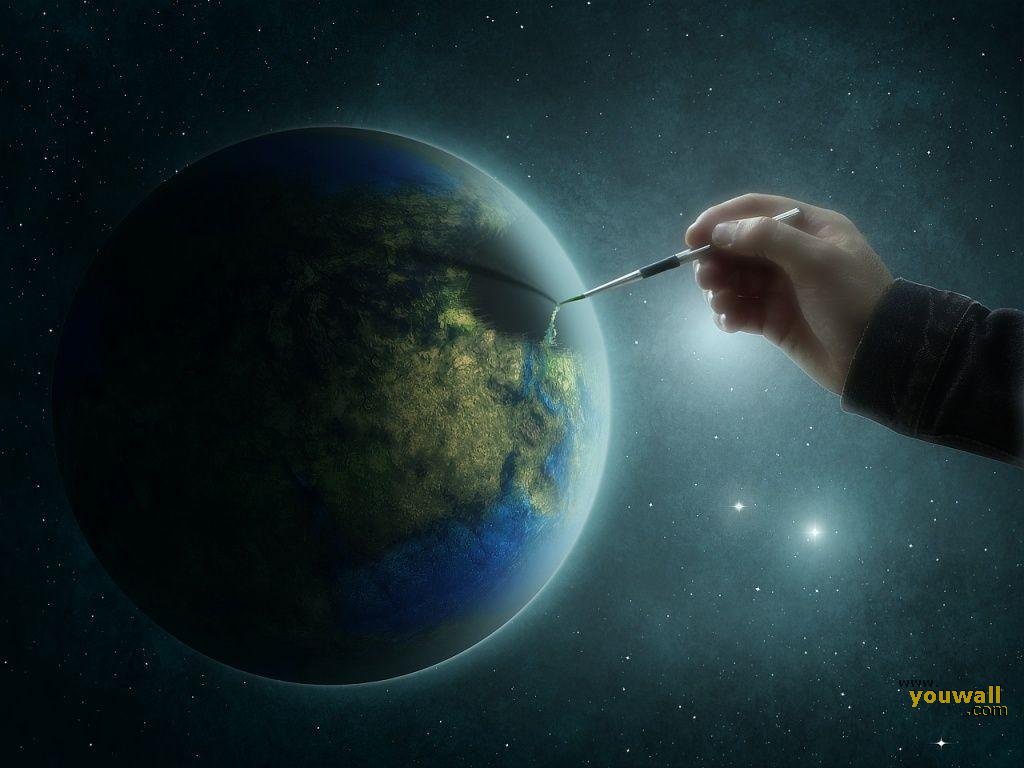 Overview
General situation
The examples
Some conclusions
1. General Situation
Term of “Co-Creation”

1. General Situation
Discourse vs. practice
1. General Situation
Discourse vs. practice
1. General Situation
Discourse vs. practice
1. General Situation
Practice of co-creation
Product design
Artistic level
Environmental policy
Political decision-making
Cultural development planning
[Speaker Notes: Aarhus Convention 2001

CDPs: Linz, Steyr, Gallneukirchen (Upper Austria), Salzburg
Tyrolean Culture Initiatives („Local Culture“)]
2. The Examples
Chosen for a reason …
Initiation – design –  implementation
Conceptional framework
Somehow documented
2. The Examples
Cultural Development Plan Salzburg
St. Pölten 2024 – ECoC Application
[Speaker Notes: Salzburg: 2016-2018

St. Pölten: since 2016]
Unpredictability
2. The Examples
C. Equal 
co-creation
D. Facilitating 
co-creation
Civil society as central actor
Public stakeholder as central actor
A. Controlled
co-creation
B. Responsible
co-creation
Predictability
[Speaker Notes: Salzburg: 3 phases
Groundwork/research (LiQuA, 13-person steering group, 5-person project team)
Discussion/workshops/round tables
Final editing, decision-making, presentation]
Unpredictability
2. The Examples
C. Equal 
co-creation
D. Facilitating 
co-creation
Civil society as central actor
Public stakeholder as central actor
A. Controlled
co-creation
B. Responsible
co-creation
Predictability
[Speaker Notes: St. Pölten:
Initiation
Bid-book development]
3. Some Conclusions
Successes …
… and challenges
[Speaker Notes: SUCCESSES

Salzburg
Good and even collaborarion
Eager involvement of all stakeholders
Accurate qualitative measurements and therefore applicable and relevant decisions
External facilitator as quality assurance

St. Pölten:
Participation of all who are interested
Creating optimism in the cultural field
Common vision and good foundation of trust in the beginning
Knowledge and experiences from experts

CHALLENGES

Salzburg:
Difficulty to see past one‘s own interest
Keep budget and time
Individuals without clarity about their role
Individuals could not effectively communicate and compromise
Frequent absenteeism
Missing representatives of certain fields (e.g. tourism)

St. Pölten:
Focus on self-interest
Tension between paid/professional structures and volunteer structures in terms of budget and time
Not experts from all fields
(Lack of empathy, solidarity and open-mindedness)]